Language Models
Hongning Wang
CS@UVa
Relevance
P(d q) or P(q d)
 Probabilistic inference
(Rep(q), Rep(d))    
 Similarity
P(r=1|q,d)   r {0,1} 
 Probability of Relevance
Regression
Model
(Fox 83)
Generative Model
Different
inference system
Different 
rep &  similarity
Query
generation
Doc
generation
…
Inference 
network
 model
(Turtle & Croft, 91)
Prob. concept
space model
(Wong & Yao, 95)
Vector space
model
(Salton et al., 75)
Prob. distr.
model
(Wong & Yao, 89)
Classical
prob. Model
(Robertson & 
Sparck Jones, 76)
LM approach
(Ponte & Croft, 98)
(Lafferty & Zhai, 01a)
Notion of Relevance
CS@UVa
CS 4780: Information Retrieval
2
What is a statistical LM?
A model specifying a probability distribution over word sequences
p(“Today is Wednesday”)  0.001
p(“Today Wednesday is”)  0.0000000000001
p(“The eigenvalue is positive”)  0.00001
It can be regarded as a probabilistic mechanism for “generating” text, thus also called a “generative” model
CS@UVa
CS 4780: Information Retrieval
3
Why is a LM useful?
Provides a principled way to quantify the uncertainties associated with natural language
Allows us to answer questions like:
Given that we see “John” and “feels”, how likely will we see “happy” as opposed to “habit” as the next word?          
     (speech recognition)
Given that we observe “baseball” three times and “game” once in a news article, how likely is it about “sports”?         
     (text categorization, information retrieval)
Given that a user is interested in sports news, how likely would the user use “baseball” in a query? 
     (information retrieval)
CS@UVa
CS 4780: Information Retrieval
4
Language model for text
We need independence assumptions!
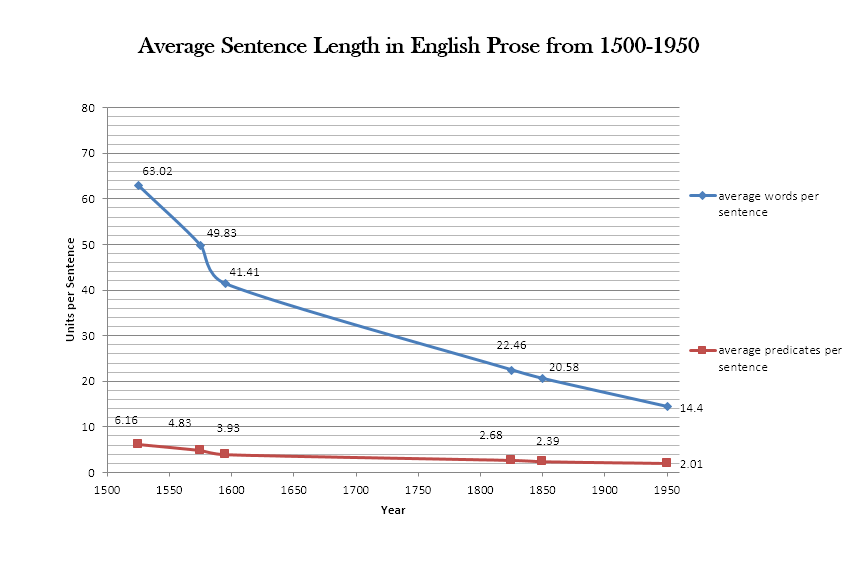 Chain rule: from conditional probability to joint probability
sentence
475,000 main headwords in Webster's Third New International Dictionary
Average English sentence length is 14.3 words
How large is this?
CS@UVa
CS 4780: Information Retrieval
5
Unigram language model
The simplest and most popular choice!
CS@UVa
CS 4780: Information Retrieval
6
More sophisticated LMs
CS@UVa
CS 4780: Information Retrieval
7
Why just unigram models?
Difficulty in moving toward more complex models
They involve more parameters, so need more data to estimate
They increase the computational complexity significantly, both in time and space
Capturing word order or structure may not add so much value for “topical inference”
But, using more sophisticated models can still be expected to improve performance ...
CS@UVa
CS 4780: Information Retrieval
8
Language Model
…
text  ?
mining ?
assocation ?
clustering ?
…
food ?
…
…
food ?
nutrition ?
healthy ?
diet ?
…
Language models for IR[Ponte & Croft SIGIR’98]
Document
Query
Text mining
paper
?
“data mining algorithms”
Food nutrition
paper
Which model would most 
likely have generated this query?
CS@UVa
CS 4780: Information Retrieval
9
Welcome back
We will start our discussion at 2pm
sli.do event code: 47083
It is time for you to start working on MP3
For our graduate students, time to think about the literature survey
CS@UVa
CS4780: Information Retrieval
10
Doc LM
Query likelihood
d1
p(q| d1)
p(q| d2)
d2
p(q| dN)
dN
Ranking docs by query likelihood
d1
q
d2
……
……
dN
Justification: PRP
CS@UVa
CS 4780: Information Retrieval
11
Document language model
Retrieval as language model estimation
CS@UVa
CS 4780: Information Retrieval
12
Problem with MLE
Unseen events
There are 440K tokens on a large collection of Yelp reviews, but:
Only 30,000 unique words occurred
Only 0.04% of all possible bigrams occurred
This means any word/N-gram that does not occur in the collection has a zero probability with MLE!
No future queries/documents can contain those unseen words/N-grams
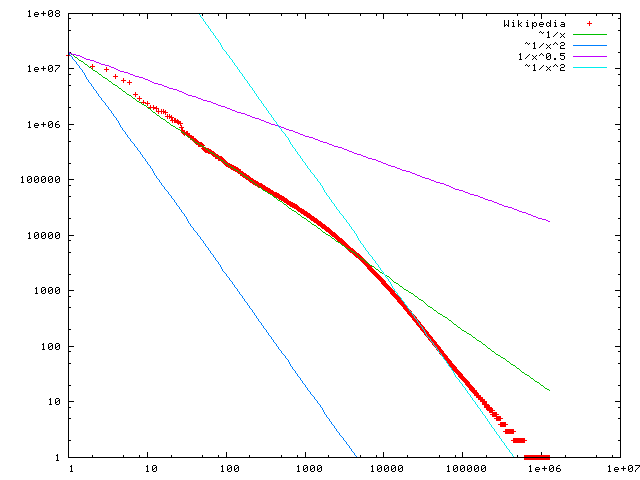 Word frequency
Word rank by frequency
A plot of word frequency in Wikipedia (Nov 27, 2006)
CS@UVa
CS 4780: Information Retrieval
13
Problem with MLE
What probability should we give a word that has not been observed in the document?
log0?
If we want to assign non-zero probabilities to such words, we’ll have to discount the probabilities of observed words
This is so-called “smoothing”
CS@UVa
CS 4780: Information Retrieval
14
P(w|d)
Max. Likelihood Estimate
Smoothed LM
w
Illustration of language model smoothing
Assigning nonzero probabilities to the unseen words
Discount from the seen words
CS@UVa
CS 4780: Information Retrieval
15
General idea of smoothing
All smoothing methods try to
Discount the probability of words seen in a document
Re-allocate the extra counts such that unseen words will have a non-zero count
CS@UVa
CS 4780: Information Retrieval
16
Smoothing methods
Method 1: Additive smoothing 
Add a constant  to the counts of each word



Problems?
Hint: all words are equally important?
Counts of w in d
“Add one”, Laplace smoothing
Vocabulary size
Length of d (total counts)
CS@UVa
CS 4780: Information Retrieval
17
Add one smoothing for bigrams
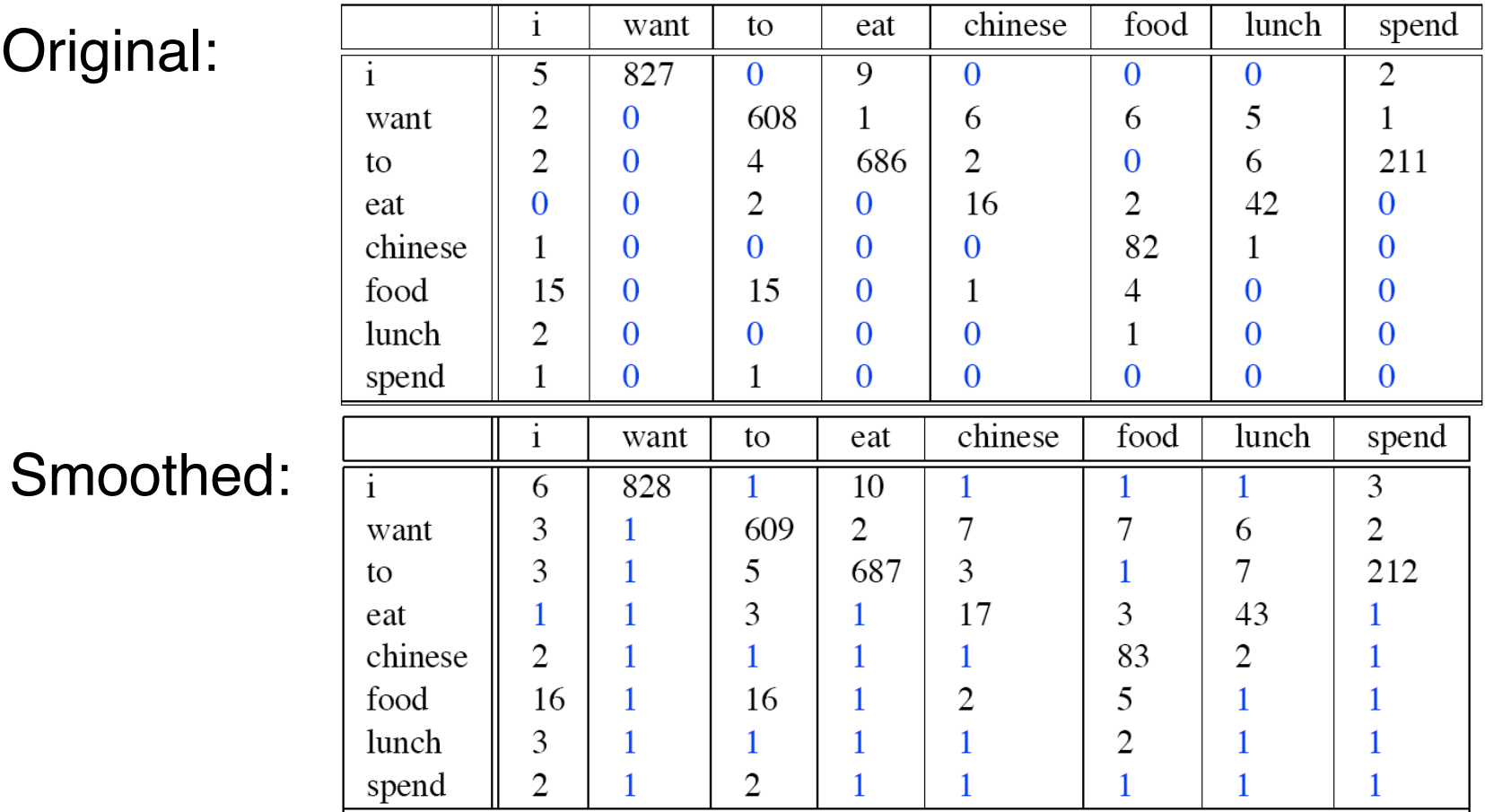 CS@UVa
CS 4780: Information Retrieval
18
After smoothing
Giving too much to the unseen events without discrimination
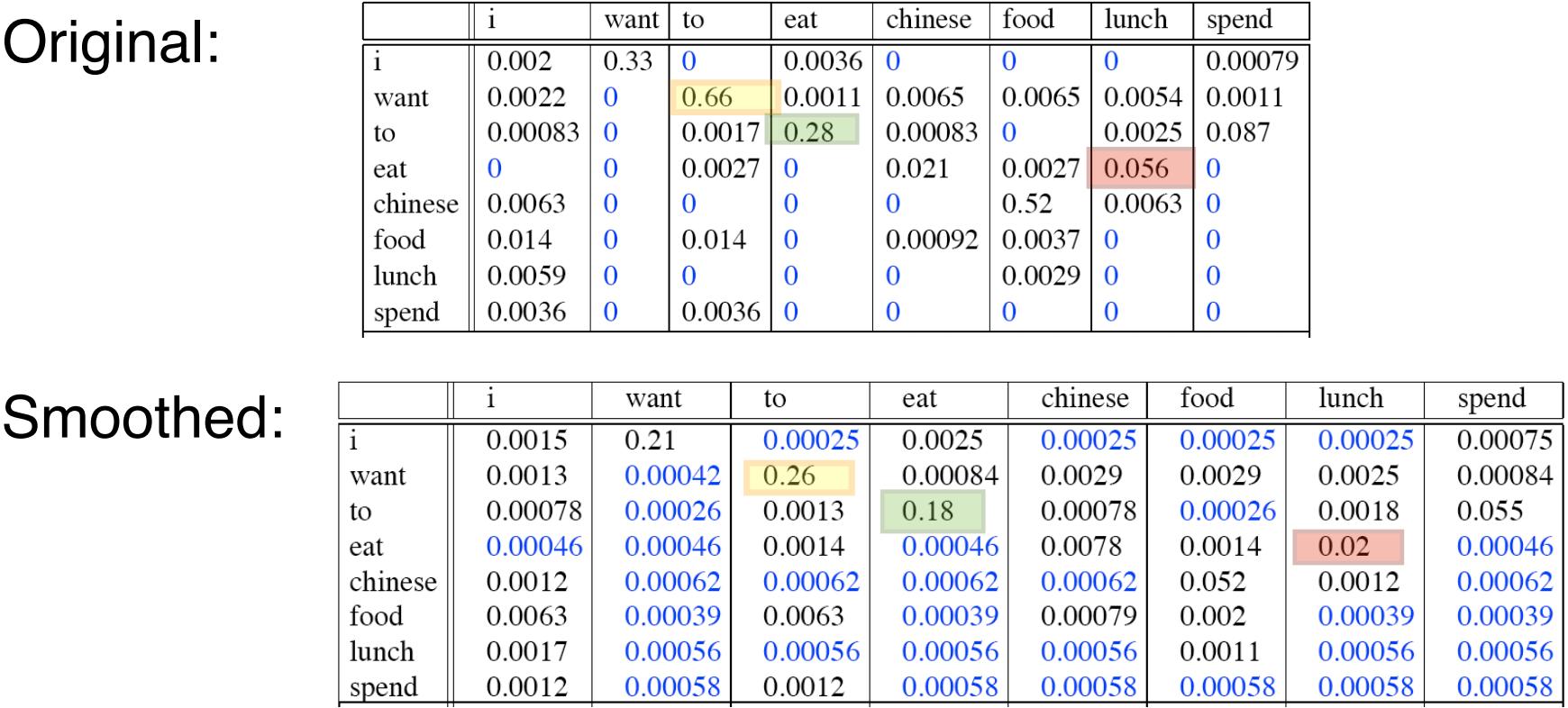 CS@UVa
CS 4780: Information Retrieval
19
Discounted ML estimate
Reference language model
Refine the idea of smoothing
Should all unseen words get equal probabilities?
We can use a reference model to discriminate unseen words
CS@UVa
CS 4780: Information Retrieval
20
Smoothing methods
Method 2: Absolute discounting 
Subtract a constant  from the counts of each word


Problems? 
Hint: varied document length?
# uniq words
CS@UVa
CS 4780: Information Retrieval
21
Smoothing methods
Method 3: Linear interpolation, Jelinek-Mercer 
“Shrink” uniformly toward p(w|REF)



Problems?
Hint: what is missing?
parameter
MLE
CS@UVa
CS 4780: Information Retrieval
22
Smoothing methods
Method 4: Dirichlet Prior/Bayesian 
Assume pseudo counts p(w|REF)



Problems?
parameter
CS@UVa
CS 4780: Information Retrieval
23
w1
Leave-one-out
P(w1|d- w1)
log-likelihood
w2
P(w2|d- w2)
Maximum Likelihood Estimator
...
wn
P(wn|d- wn)
Estimating  using leave-one-out [Zhai & Lafferty 02]
CS@UVa
CS 4780: Information Retrieval
24
Welcome back
We will start our discussion at 2pm
sli.do event code: 776440
Please provide your preferred date for project presentation
For our graduate students, time to think about the literature survey
CS@UVa
CS4780: Information Retrieval
25
Intuitively, d2 should have a higher score, 
but p(q|d1)>p(q|d2)…
Query                    = “the        algorithms         for            data                mining”
P(w|REF)                          0.2            0.00001               0.2             0.00001            0.00001
Smoothed p(w|d1):       0.184        0.000109            0.182         0.000209          0.000309
Smoothed p(w|d2):       0.182        0.000109            0.181         0.000309          0.000409
Understanding smoothing
Topical words
Query  = “the        algorithms      for         data         mining”
pML(w|d1):                0.04           0.001           0.02        0.002         0.003       
pML(w|d2):                0.02           0.001           0.01        0.003         0.004
p( “algorithms”|d1)  = p(“algorithms”|d2)
p( “data”|d1)  < p(“data”|d2)
p( “mining”|d1)  < p(“mining”|d2)
So we should make p(“the”) and p(“for”) less different for all docs, 
 and smoothing helps to achieve this goal…
CS@UVa
CS 4780: Information Retrieval
26
Stage-1 

-Explain unseen words
-Dirichlet prior (Bayesian)
Stage-2 

-Explain noise in query
-2-component mixture
c(w,d)
+p(w|C)
(1-)
+ p(w|U)


|d|
+
Collection LM
P(w|d) =
User background model
Two-stage smoothing [Zhai & Lafferty 02]
CS@UVa
CS 4780: Information Retrieval
27
Smoothed ML estimate
Reference language model
Smoothing & TF-IDF weighting
Retrieval formula using the general smoothing scheme
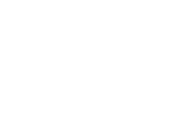 Key rewriting step (where did we see it before?)
Similar rewritings are very common when using probabilistic models for IR…
CS@UVa
CS 4780: Information Retrieval
28
Doc length normalization
(longer doc is expected to have  a smaller d)
TF weighting
IDF weighting
Ignore for ranking
Understanding smoothing
Plug in the general smoothing scheme to the query likelihood retrieval formula, we obtain
Smoothing with p(w|C)  TF-IDF + doc-length normalization
CS@UVa
CS 4780: Information Retrieval
29
What you should know
How to estimate a language model
General idea and different ways of smoothing
Effect of smoothing
CS@UVa
CS 4780: Information Retrieval
30
Today’s reading
Introduction to information retrieval
Chapter 12: Language models for information retrieval
CS@UVa
CS 4780: Information Retrieval
31
Source-Channel framework [Shannon 48]
Source
Transmitter
(encoder)
Noisy
Channel
Receiver
(decoder)
Destination
Y
X
X’
P(X)
P(X|Y)=?
P(Y|X)
(Bayes Rule)
When X is text, p(X) is a language model
Many Examples: 
      	Speech recognition:      X=Word sequence        Y=Speech signal
	Machine translation:      X=English sentence     Y=Chinese sentence
	OCR Error Correction:  X=Correct word             Y= Erroneous word
	Information Retrieval:   X=Document                  Y=Query
	Summarization:             X=Summary                    Y=Document
CS@UVa
CS 4780: Information Retrieval
32
Some background knowledge
Conjugate prior
Posterior dist in the same family as prior
Dirichlet distribution
Continuous
Samples from it will be the parameters in a multinomial distribution
Gaussian -> Gaussian
Beta -> Binomial
Dirichlet -> Multinomial
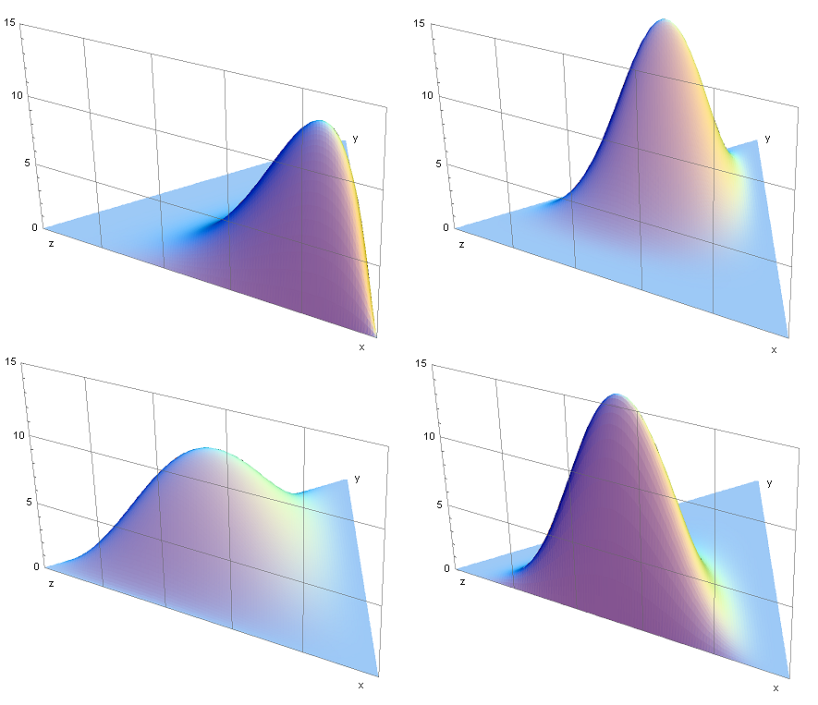 CS@UVa
CS 4780: Information Retrieval
33
Dirichlet prior smoothing
likelihood of doc given the model
prior over models
“extra”/“pseudo” word counts, we set i= p(wi|REF)
CS@UVa
CS 4780: Information Retrieval
34
Dirichlet prior smoothing (cont)
Posterior distribution of parameters:
The predictive distribution is the same as the mean:
Dirichlet prior smoothing
CS@UVa
CS 4780: Information Retrieval
35